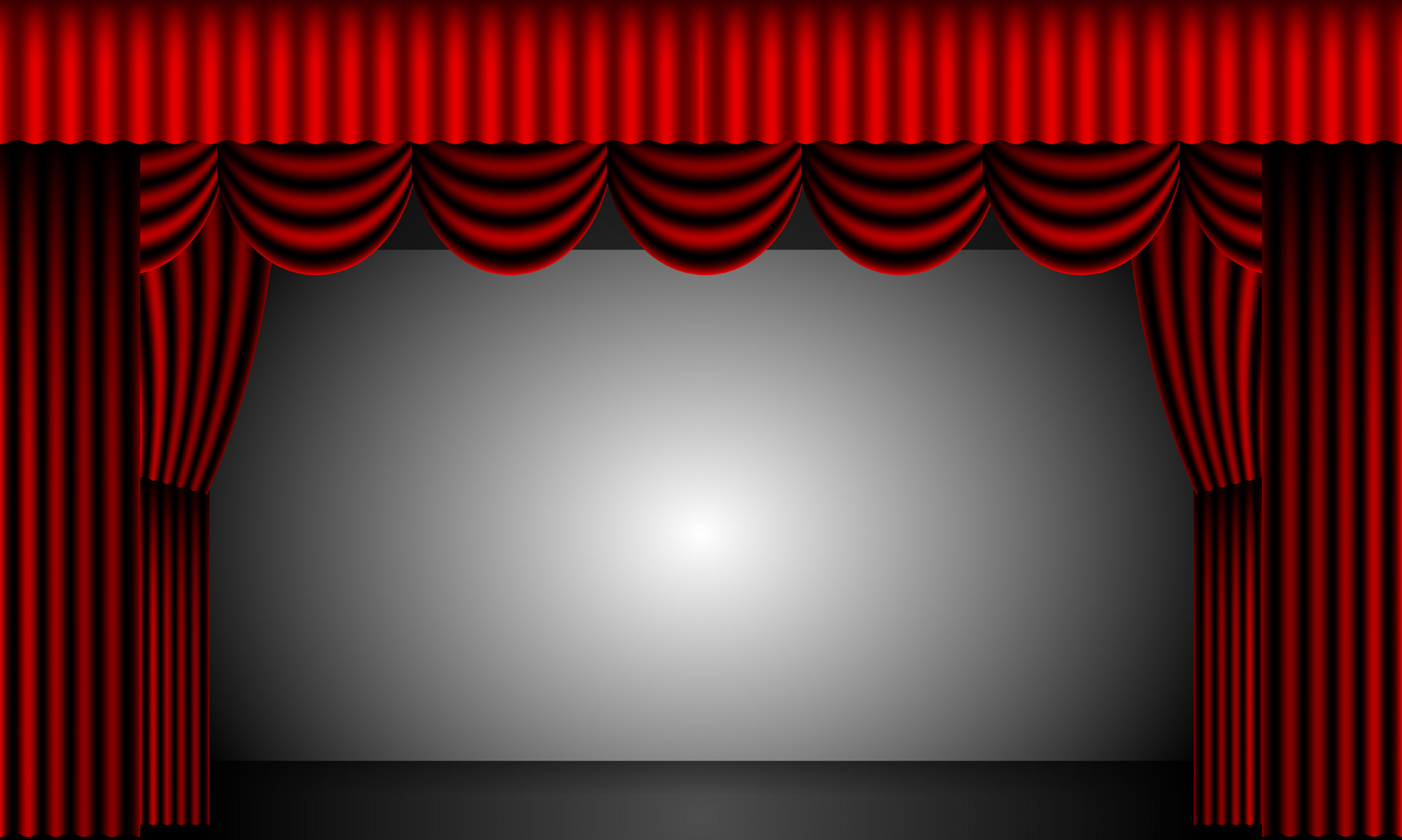 Áhugasjónleikur í Føroyum 1889 - 2023
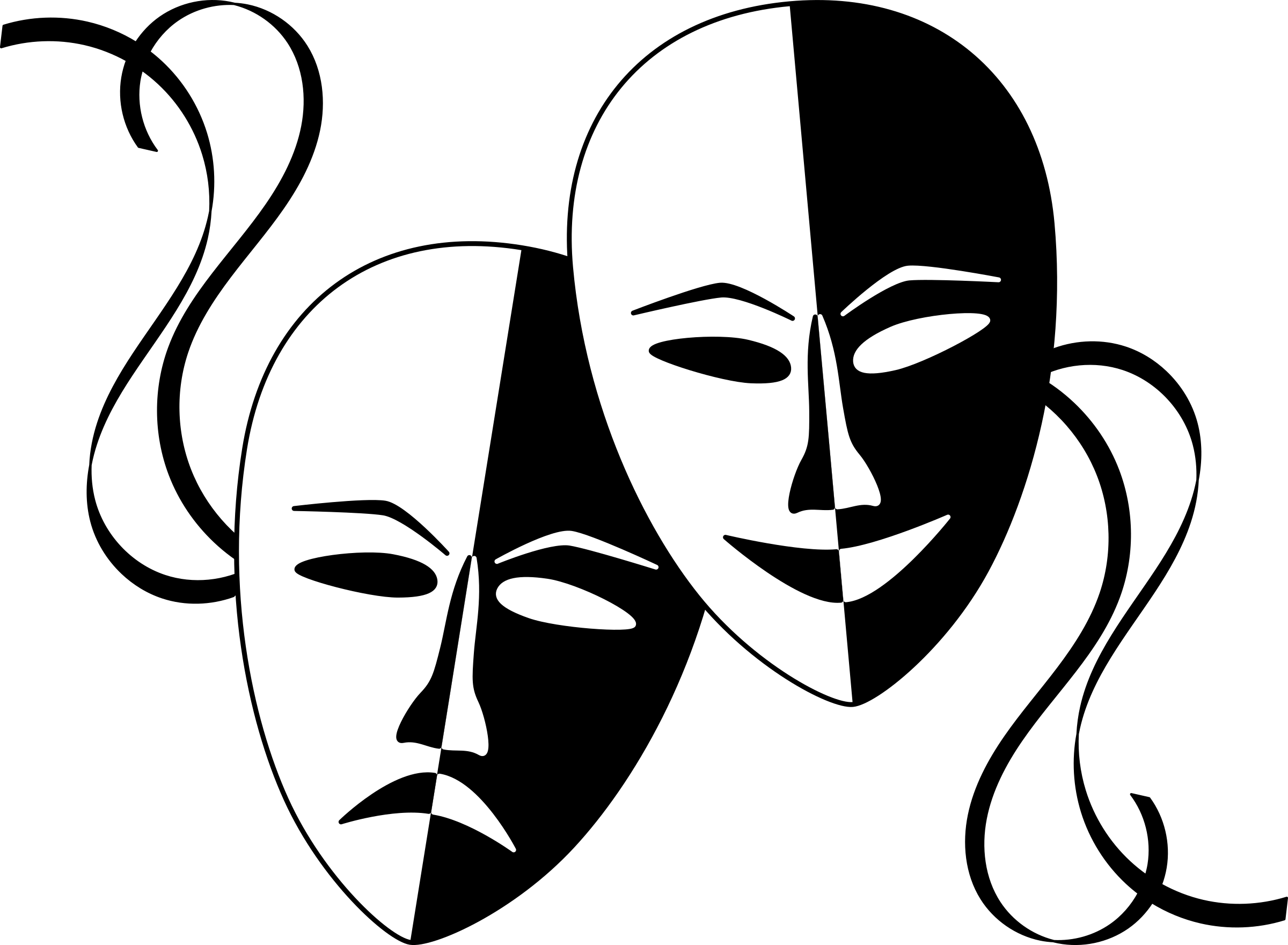 [Speaker Notes: 1935
Hjá Dalabóndanum
Sjónleikir í Kollafirði
Einar 4 - 5 framførslur.]